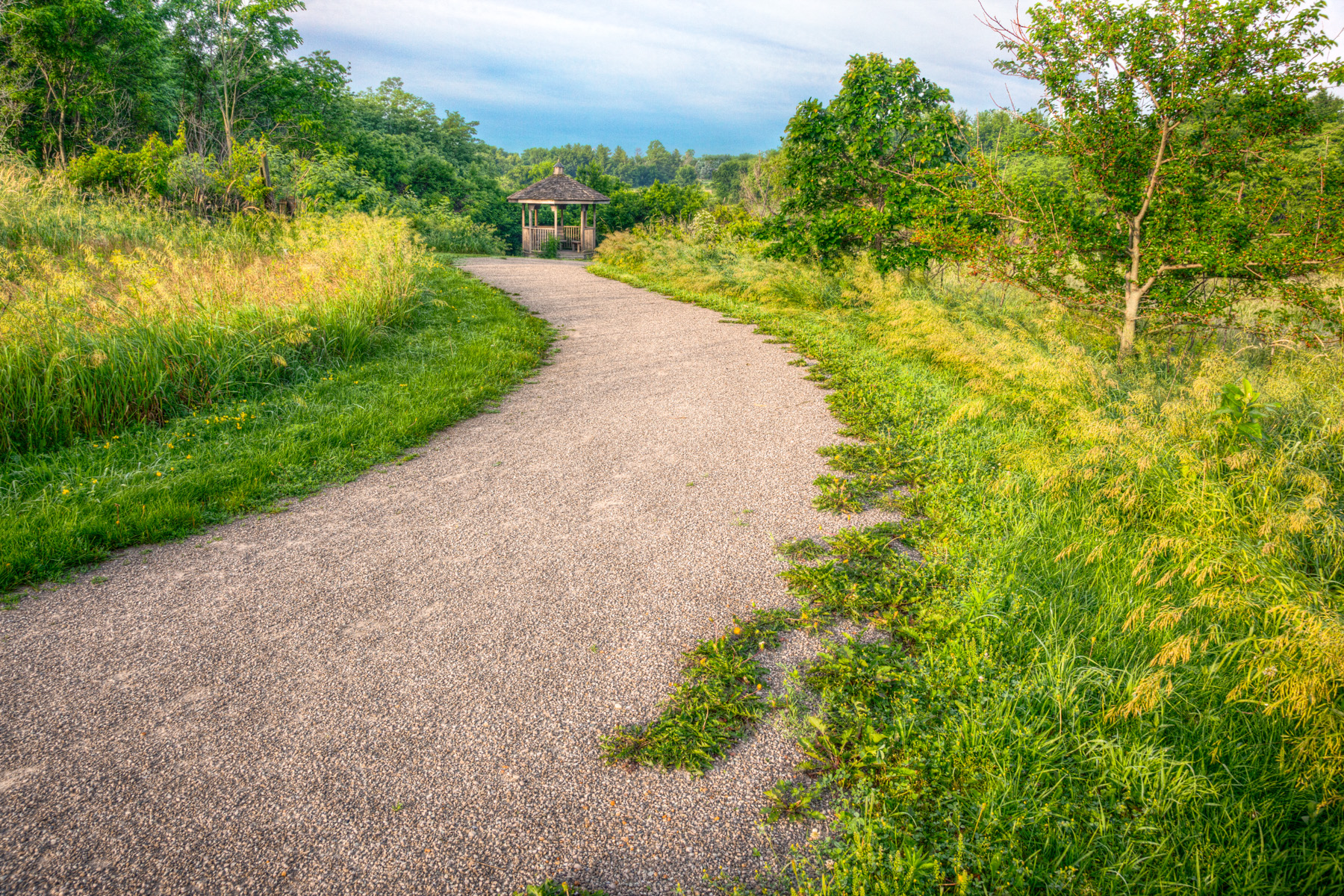 State Recreational Trails Program
Funding Recommendation
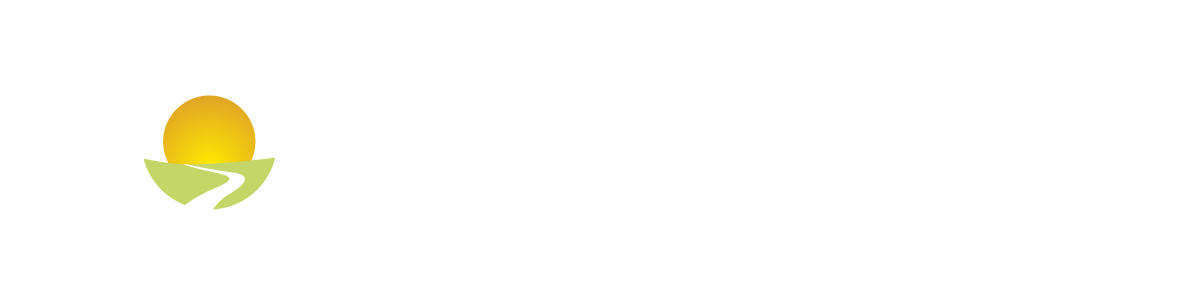 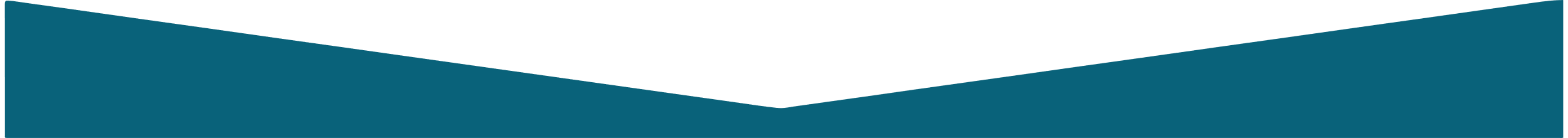 Debra Arp
Grant Program Administration Team Leader
10/07/2024
State Recreational Trail Program
Created in 1988
Available to cities, counties, state agencies, local governments, or non-profit organizations through an application program
Purpose is to establish recreational trails in Iowa for the use, enjoyment and participation of the public.
2
2
Project Evaluation Criteria
3
3
Available Funding and Application Summary
4
4
List of Applications Recommended
5
Jump to Applications Not Recommended for Funding
5
List of Applications Recommended
6
Jump to Applications Not Recommended for Funding
6
Map of Applications Received
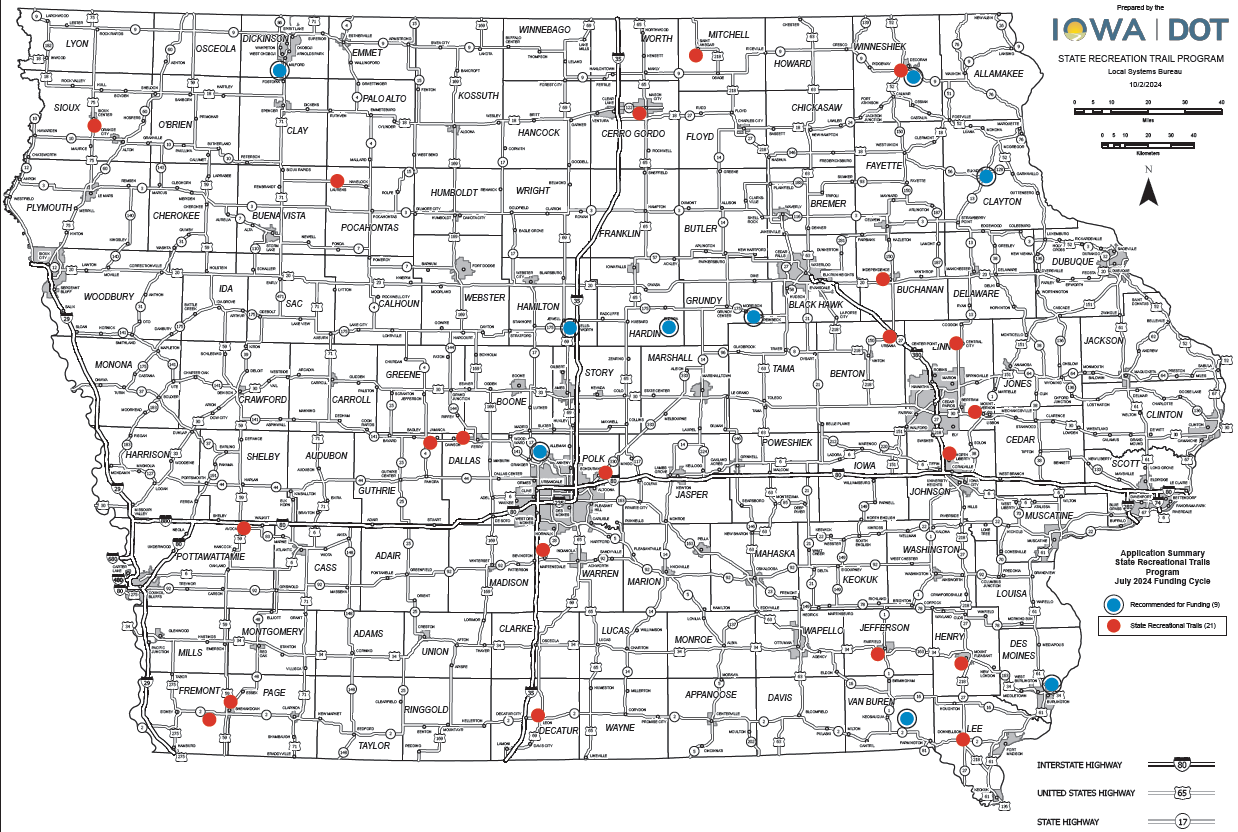 7
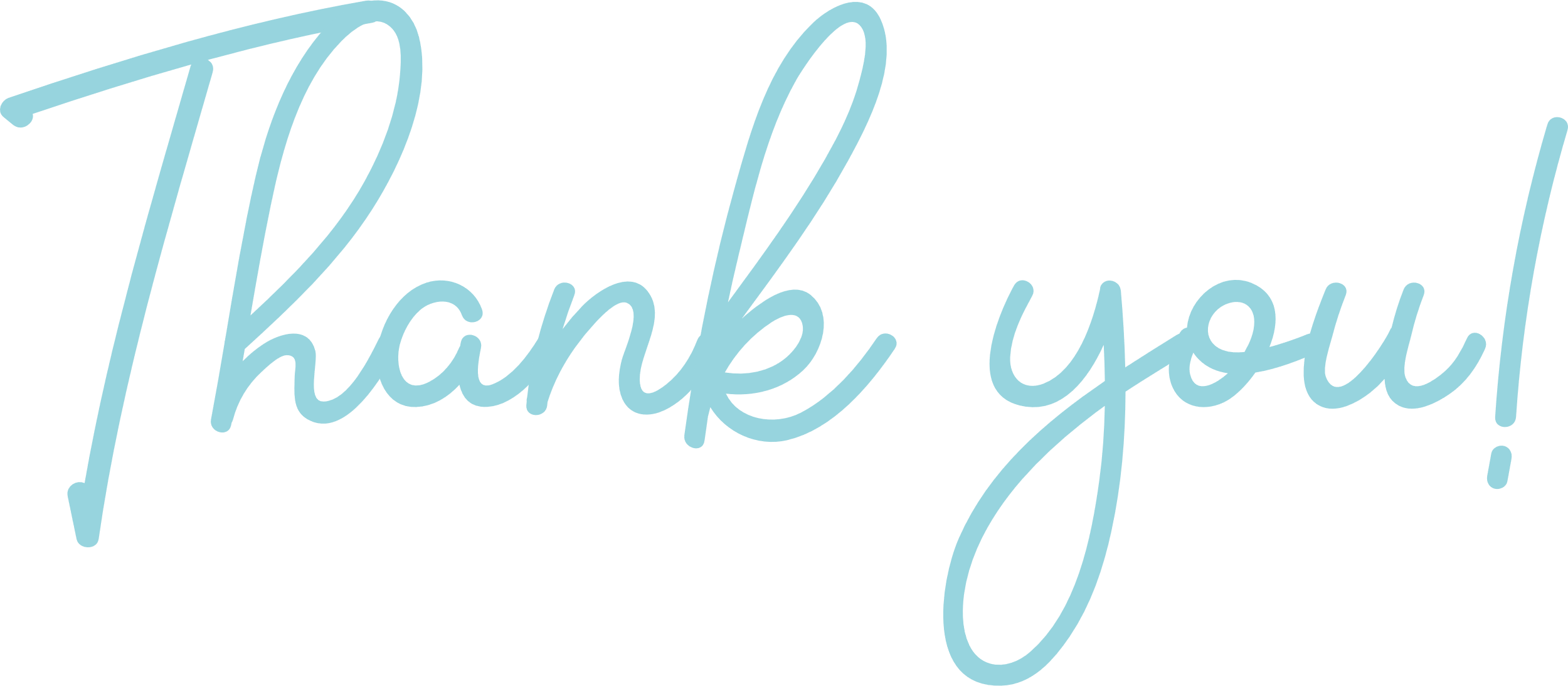 Questions?
scott.flagg@iowadot.us
515-239-1252
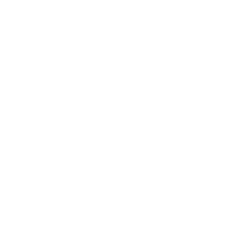 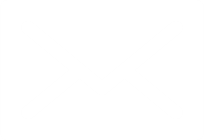 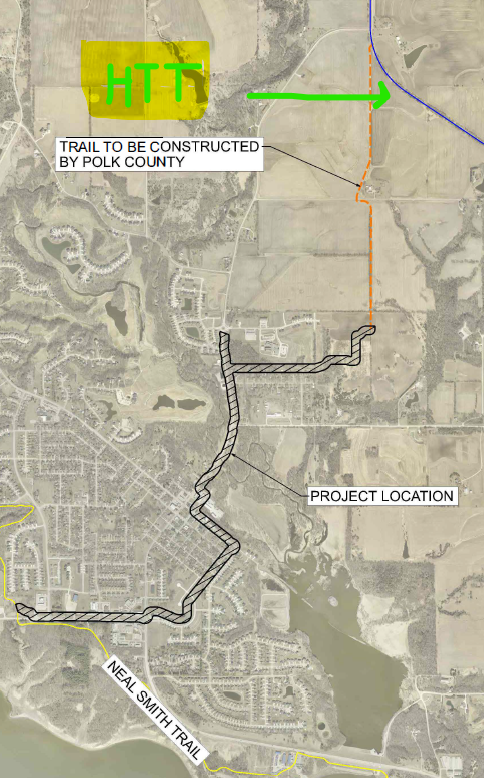 Neal Smith to High Trestle Trail Connector and Trailhead
(Polk City)
This project will construct over 2 miles of paved trail connecting the existing Neal Smith Trail and High Trestle Trail through Polk City and also includes construction of a  trailhead north of the town center.

Total Cost:    $1,740,000
Requested:   $700,000 (40%)
Return to List of Applications Recommended
9
Clay County Connection Ph. 2
(Dickinson County)
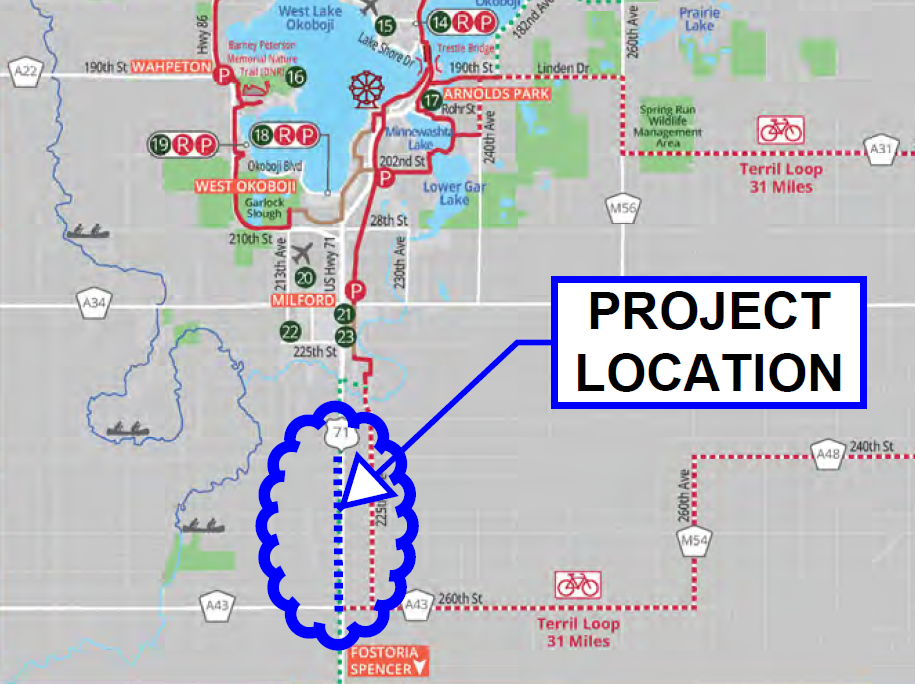 This project will construct 2 miles of paved trail along US 71 from 240th Street to 260th Street.  This trail will be part of a 4.5-mile connection between Dickinson and Clay counties and will contribute to the 135-mile Iowa Great Lakes Connection trail in northwest Iowa.

Total Cost:    $1,485,670
Requested:   $520,000 (35%)
Return to List of Applications Recommended
10
Pony Hollow Trail Extension Phase 1
(Clayton County Conservation Board)
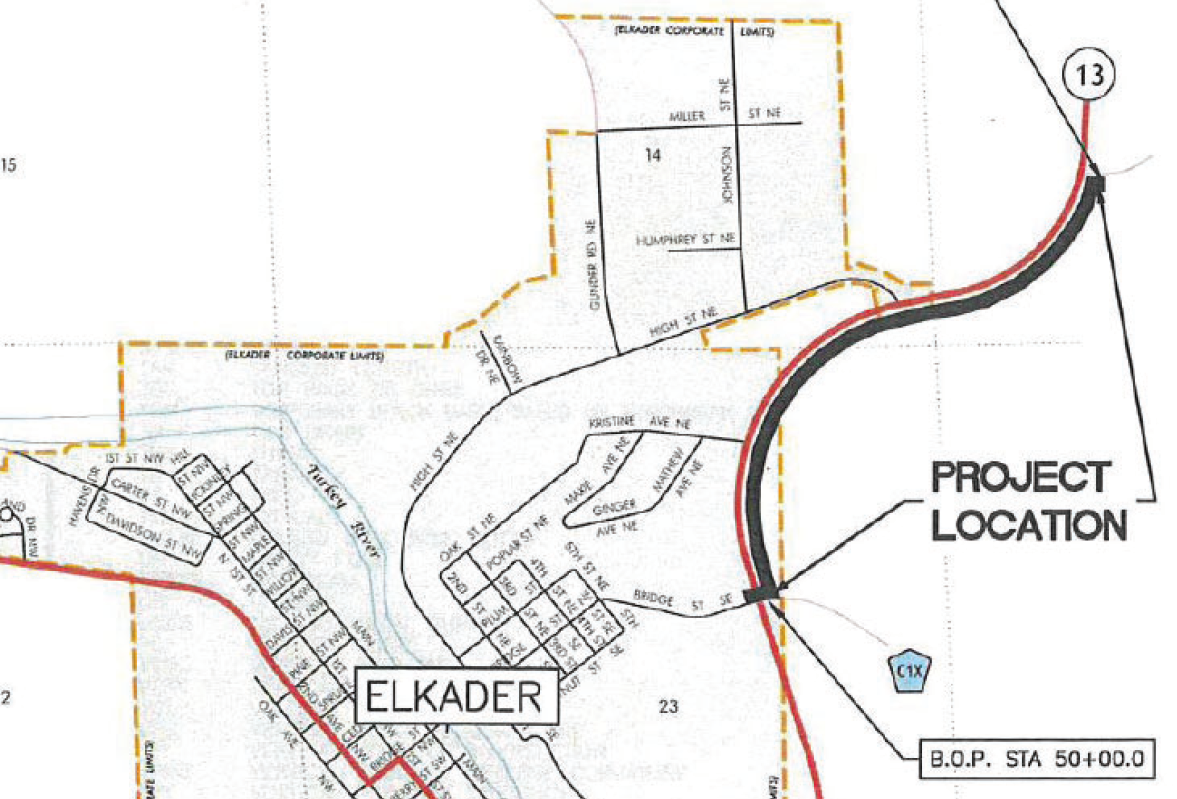 This project will construct 1-mile of paved trail from 250th Street to Grape Road along Iowa 13 adding to the existing 4-mile Pony Hollow Trail along the Turkey River and contributing to the creation of a loop trail on the east side of Elkader.


Total Cost:    $1,098,140
Requested:   $325,000 (30%)
Return to List of Applications Recommended
11
Jewellsworth Trail Acquisition
(Hamilton County Conservation Board)
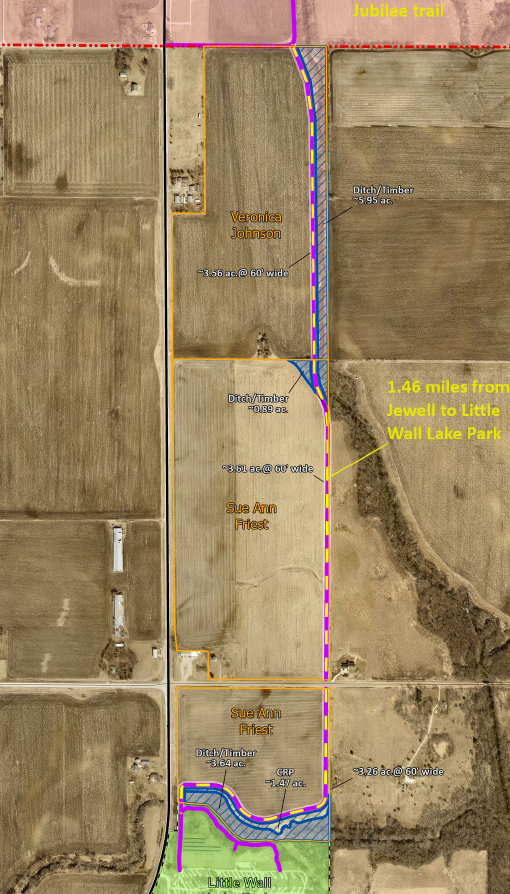 This project will assist in acquiring 22.38 acres for future trail development. The acquisition will provide a 1.5 mile new trail corridor from the existing Jewellsworth Trail south to Little Wall Lake County Park.

Total Cost:    $256,975
Requested:   $180,000 (70%)
Return to List of Applications Recommended
12
Iowa River’s Edge Trail Resurfacing and Bridge Replacement
(Hardin County)
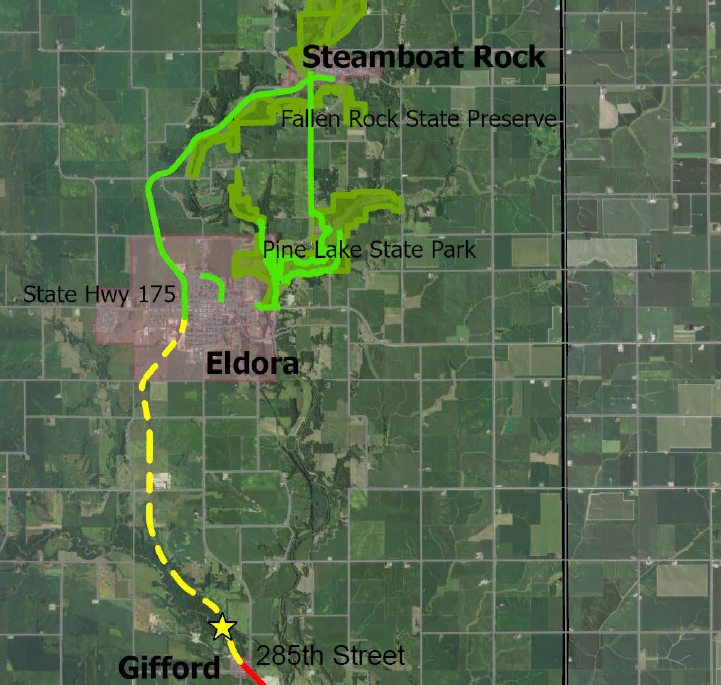 This project will pave 5.5 miles of the Iowa River’s Edge Trail from the Iowa 175 and Edgington Avenue in Eldora to the south side of 285th Street in Gifford. It will also rehab a 235-foot bridge over the South Fork of the Iowa River.

Total Cost:    $3,990,000
Requested:   $745,000 (19%)
Return to List of Applications Recommended
13
Carlson Park Trail Development
(Decorah)
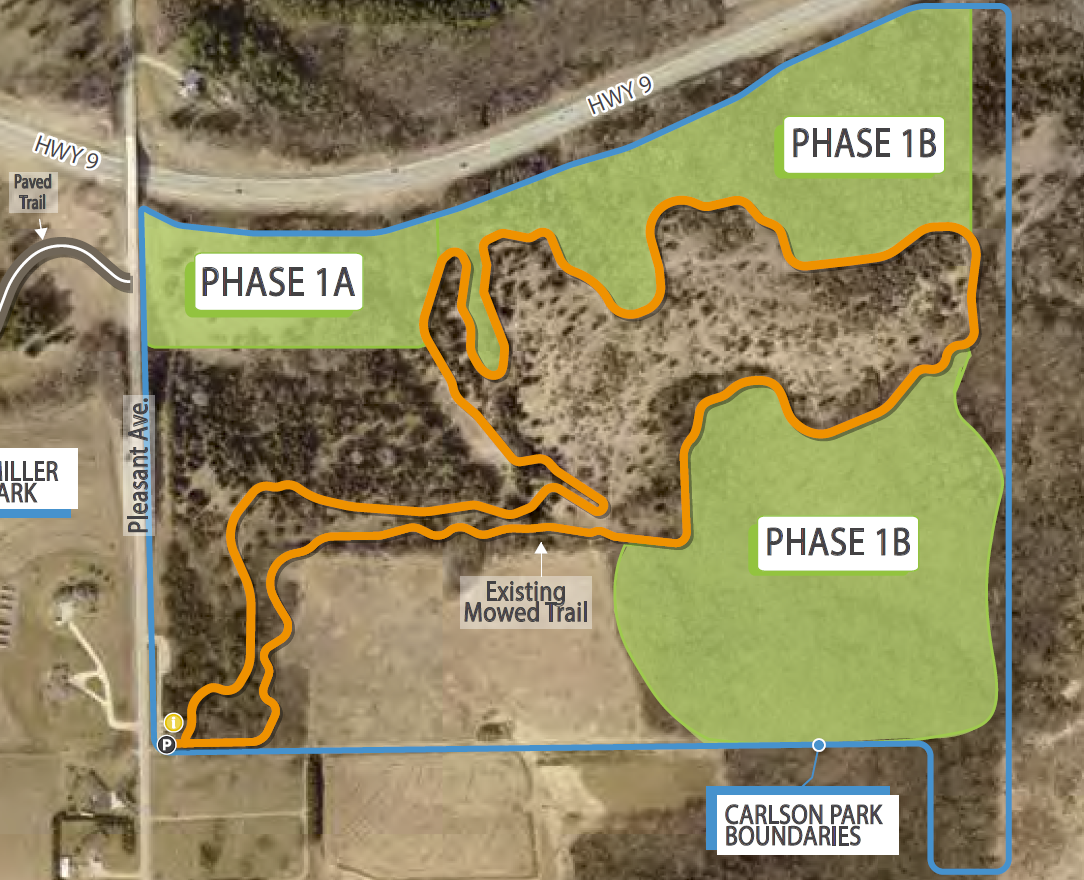 This project will construct 5.7 miles of natural-surface, mixed-use, all-ability trails in Carlson Park in Decorah.  The trails are a mix of two-way single-track shared use trails and bike-optimized one-way and two-way trails.


Total Cost:    $498,795
Requested:   $298,795 (60%)
Return to List of Applications Recommended
14
Bentonsport Bridge Rehab
(Van Buren County Conservation Board)
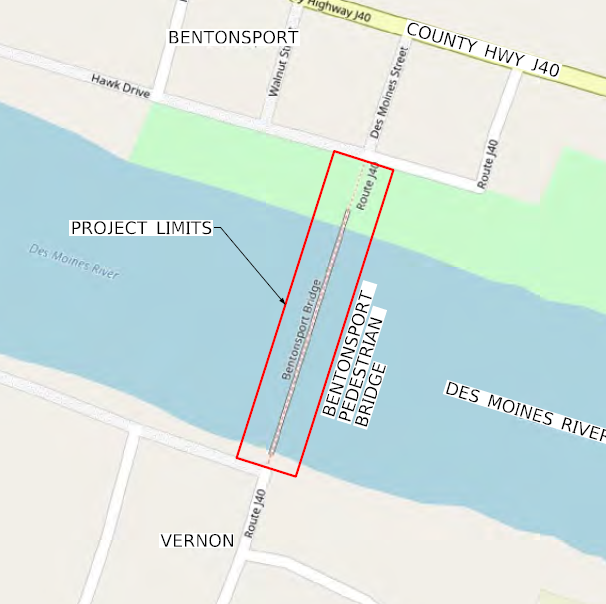 This project repairs a damaged 730-foot five-span truss bridge in the Bentonsport National Historic District and connects the  unincorporated villages of Bentonsport and Vernon across the Des Moines River.

Total Cost:    $2,015,000
Requested:   $403,000 (20%)
Return to List of Applications Recommended
15
Flint River Trail Connection
(Burlington)
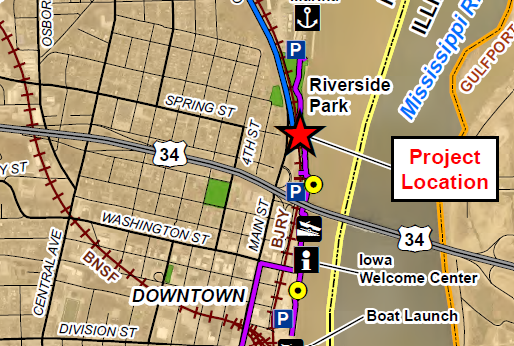 Constructs a railroad crossing for Flint River Trail in Riverside Park and widens the existing trail between railroad crossing and Riverside Park Trail.





Total Cost:    $95,500
Requested:   $71,625 (75%)
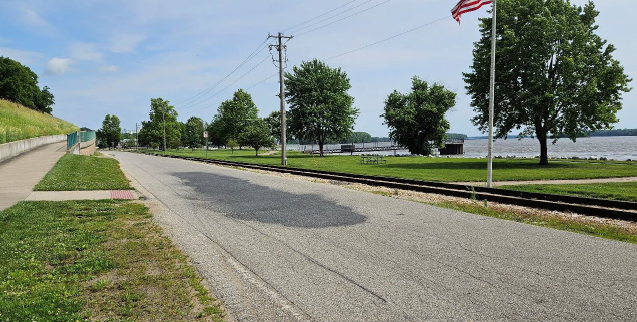 Return to List of Applications Recommended
16
Pioneer Trail Reinbeck Gap
(Grundy County Conservation Board)
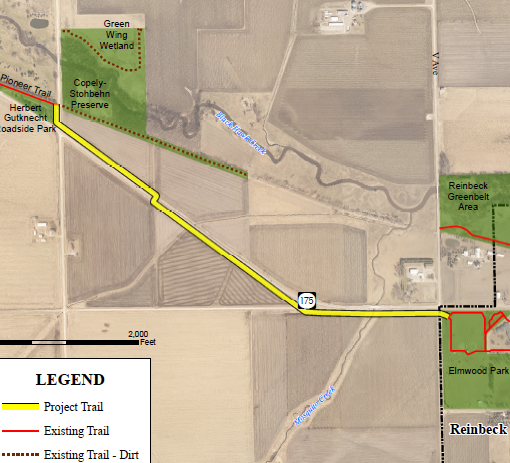 This project will construct a 1.3-mile paved trail along Iowa 175 from Elmwood Park in Reinbeck to Gutknecht Roadside Park. This project extends the existing 6-mile long Pioneer Trail to Reinbeck

Total Cost:    $1,126,000
Requested:   $500,000(44%)
Recommended: $279,786 (25%)
Return to List of Applications Recommended
17
List of Applications Not Recommended for Award
18
Return to List of Applications Recommended
18
List of Applications Not Recommended for Award
19
Return to List of Applications Recommended
19
List of Applications Not Recommended for Award
20
Return to List of Applications Recommended
20
List of Applications Not Recommended for Award
21
Return to List of Applications Recommended
21